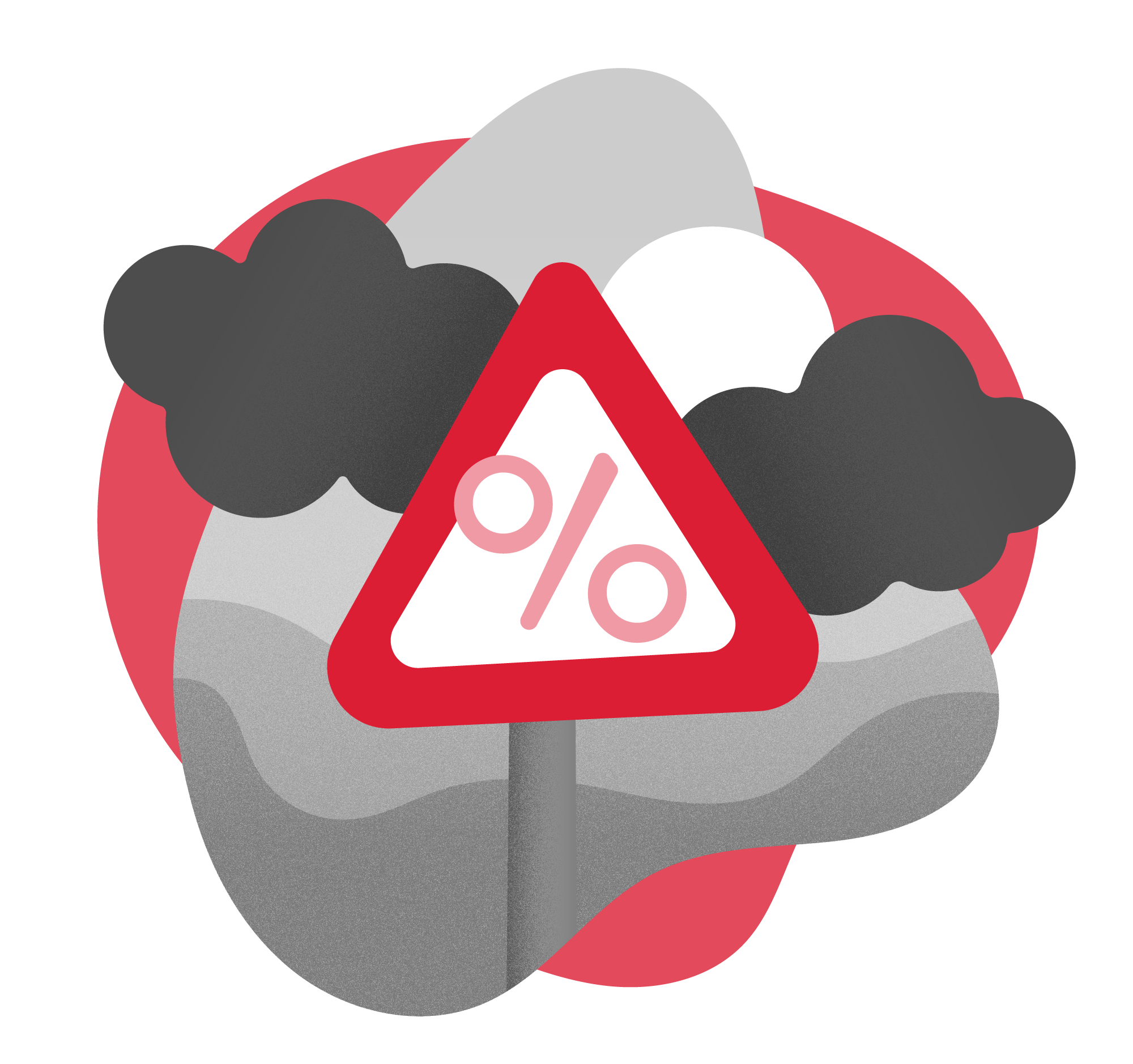 Þjóðhagsspá:Allt á uppleið?
Maí 2022
Myndarlegur vöxtur í ár en hægari vaxtartaktur í framhaldinu
Verg landsframleiðsla og framlag undirliða
Magnbreyting frá fyrra ári (%)
Hagvöxtur
2022
5,0%
2,7%
2023
2024
2,6%
Heimild: Hagstofa Íslands og Greining Íslandsbanka
[Speaker Notes: Reglur FME varðandi lánsfjárhlutfall
Betur í stakk búin til að takast á við áföll]
Maí 2022
Ferðaþjónusta á hröðum batavegi eftir tveggja ára lægð
Fjöldi ferðamanna eftir árum
Spá 2022-2024 (þúsund)
Fjöldi ferðamanna
2022
1,55m
2023
1,9m
2024
2,1m
Heimild: Ferðamálastofa og Greining Íslandsbanka
[Speaker Notes: Uppfært

(Ps. Litavalið var bara til að pirra augun ykkar)]
Maí 2022
Útflutningsvöxtur í boði ferðaþjónustu, loðnu, fiskeldis og hugvits
Útflutningur og framlag helstu undirliða
%
Útflutningur
2022
20,0%
2023
8,7%
2024
3,8%
Heimild: Hagstofa Íslands og Greining Íslandsbanka
[Speaker Notes: Kaupmáttur eftir aldri (unga fólkið) og smærri eignir]
Maí 2022
..og dregur úr vexti innflutnings með tímanum
Innflutningur og framlag helstu undirliða
%
Innflutningur
2022
16,5%
2023
6,2%
2024
4,9%
Heimild: Hagstofa Íslands og Greining Íslandsbanka
[Speaker Notes: Kaupmáttur eftir aldri (unga fólkið) og smærri eignir]
Maí 2022
Horfur á bata í viðskiptajöfnuði á spátímanum
Viðskiptajöfnuður og hagvöxtur
% af VLF
Viðskiptajöfnuður
2022
0,1%
2,1%
2023
2024
1,7%
* án áhrifa slitabúa 2009-2015
Heimild: Hagstofa Íslands og Greining Íslandsbanka
[Speaker Notes: Reglur FME varðandi lánsfjárhlutfall
Betur í stakk búin til að takast á við áföll]
Maí 2022
Væntingar stjórnenda hafa hjaðnað á nýjan leik
Væntingar heimila og fyrirtækja
Vísitala
Heimild: Gallup og Greining Íslandsbanka
[Speaker Notes: Reglur FME varðandi lánsfjárhlutfall
Betur í stakk búin til að takast á við áföll]
Maí 2022
Hóflegur fjárfestingarvöxtur eftir vaxtarkipp í fyrra
Fjárfesting, raunbreyting og framlag helstu undirliða
%
Fjárfesting
2022
7,2%
2023
0,5%
2,6%
2024
Heimild: Hagstofa Íslands og Greining Íslandsbanka
Maí 2022
Enn mikil eftirspurnarspenna á íbúðamarkaði
Fjöldi nýrra íbúða á landinu öllu
Íbúðaverð
2022
22,2%
5,7%
2023
3,7%
2024
Heimild: Hagstofa Íslands og Greining Íslandsbanka
Maí 2022
Dregur úr hækkunum þegar líða tekur á árið
Raunverð íbúða og kaupmáttur launa
% breyting yfir árið
Raunverð íbúða
2022
13,1%
1,0%
2023
0,1%
2024
Heimild: Hagstofa Íslands og Greining Íslandsbanka
Maí 2022
Atvinnuleysi hjaðnar áfram
Atvinnuleysi sem hlutfall af vinnuafli
%
Atvinnuleysi
2022
4,4%
2023
3,7%
3,6%
2024
Heimild: Vinnumálastofnun og Greining Íslandsbanka
[Speaker Notes: Uppfært

Hækkun atvinnuleysis á þriðja ársfjórðung 2020 var ekki jafn snörp og við var búist í maí.
Á móti kemur að ekki er útlit fyrir jafn krappan viðsnúning árið 2021 og 2022.]
Maí 2022
Verðbólga slær á kaupmátt heimilanna
Einkaneysla og tengdir hagvísar
% (v.ás) og vísitölustig (h.ás)
Einkaneysla
2022
3,8%
2023
2,2%
2024
4,2%
Heimild: Hagstofa Íslands, Seðlabanki Íslands, Gallup  og Greining Íslandsbanka
Maí 2022
Gengi krónu hefur hækkað nokkuð frá áramótum
Gengisvísitala krónu og gjaldeyrisinngrip Seðlabankans
m.EUR (v.ás) og EUR/ISK (h.ás)
Gengisbreyting
2022
4,5%
2023
3,2%
2024
0,8%
Heimild: Seðlabanki Íslands og Greining Íslandsbanka
[Speaker Notes: Uppfært! 
(mynd til vinstri)
-Frá áramótum hefur gengi krónu lækkað um rúm 18% gagnvart evrunni, rúm 12% gagnvart dollaranum og tæp 10% gagnvart pundinu. Mest var veiking átti sér stað í mars en á móti styrktist krónan á seinni hluta maímánaðar og byrjun júní. Síðan þá hefur gengið leitað jafnt og þétt uppá við utan skot til styrkingar í kjölfar tilkynningar Seðlabanka Íslands um frekari inngrip á gjaldeyrismarkaði.
-Seðlabankinn hefur gripið inn í gjaldeyrismarkað með sölu á erlendum gjaldeyri til að draga úr veikingu krónunnar. Til þessa hefur bankinn notað um XXX evrur sem samsvarar um XX% af heildargjaldeyrisforða bankans. Í maí síðastliðnum hafði Seðlabankinn notað um 100M evrur af 6 ma. evrum sem þeir eiga en síðan þá hafa þeir notað um XX evrur.
Ef að þessi þróun á gengi krónunnar er borin saman við önnur samdráttar skeið kemur í ljós að veiking hennar mætti kalla hóflega...


Áhugaverð saga að sjá að þó Krónan sé veikari gagnvart evrunni þá hefur vegin gengisvísitala styrkts frá útgáfu þjóðhagspár í maí.
Það er vegna þess að Evran og Dollari þróuðust í ólíka átt á milli Maí og September 2020.
Þetta er mjög áhugavert saga. Spurning hvort það sé hins vegar hægt að setja hana fram á nógu snarpan hátt til þess að henta Þjóðhagsspánni.]
Maí 2022
Útlit fyrir að króna styrkist nokkuð til viðbótar
Raungengi íslensku krónunnar og viðskiptajöfnuður
Vísitala og hlutfall af VLF
Gengisbreyting
2022
4,5%
2023
3,2%
2024
0,8%
Heimild: Hagstofa Íslands, Seðlabanki Íslands og Greining Íslandsbanka
[Speaker Notes: Uppfært! 
(mynd til vinstri)
-Frá áramótum hefur gengi krónu lækkað um rúm 18% gagnvart evrunni, rúm 12% gagnvart dollaranum og tæp 10% gagnvart pundinu. Mest var veiking átti sér stað í mars en á móti styrktist krónan á seinni hluta maímánaðar og byrjun júní. Síðan þá hefur gengið leitað jafnt og þétt uppá við utan skot til styrkingar í kjölfar tilkynningar Seðlabanka Íslands um frekari inngrip á gjaldeyrismarkaði.
-Seðlabankinn hefur gripið inn í gjaldeyrismarkað með sölu á erlendum gjaldeyri til að draga úr veikingu krónunnar. Til þessa hefur bankinn notað um XXX evrur sem samsvarar um XX% af heildargjaldeyrisforða bankans. Í maí síðastliðnum hafði Seðlabankinn notað um 100M evrur af 6 ma. evrum sem þeir eiga en síðan þá hafa þeir notað um XX evrur.
Ef að þessi þróun á gengi krónunnar er borin saman við önnur samdráttar skeið kemur í ljós að veiking hennar mætti kalla hóflega...


Áhugaverð saga að sjá að þó Krónan sé veikari gagnvart evrunni þá hefur vegin gengisvísitala styrkts frá útgáfu þjóðhagspár í maí.
Það er vegna þess að Evran og Dollari þróuðust í ólíka átt á milli Maí og September 2020.
Þetta er mjög áhugavert saga. Spurning hvort það sé hins vegar hægt að setja hana fram á nógu snarpan hátt til þess að henta Þjóðhagsspánni.]
Maí 2022
Verðbólga á eftir að ná toppi
Verðbólga og verðbólgumarkmið Seðlabankans
%
Verðbólga
2022
7,6%
2023
5,9%
2024
3,9%
Heimild: Hagstofa Íslands, Seðlabanki Íslands og Greining Íslandsbanka
[Speaker Notes: UppfærtÖnnur eins mynd á næstu síðu nema breyttur Y-ás]
Maí 2022
Hröð hækkun stýrivaxta á þessu ári en hægfara lækkun þegar frá líður
Vextir
%   Raunstýrivextir miðað við verðbólgu
Stýrivextir
2022
3,9%
5,4%
2023
2024
4,8%
Heimild: Kodiak, Seðlabanki Íslands, Hagstofa Íslands og Greining Íslandsbanka
[Speaker Notes: UppfærtÖnnur eins mynd á næstu síðu nema breyttur Y-ás]
Maí 2022
Sviðsmyndir undirstrika óvissuna um þróun komandi missera
Hagvöxtur, %
Verðbólga, %
Vöxtur VLF 2022-2024
Grunn
10,6%
Björt
11,9%
Dökk
8,6%
Gengisvísitala krónu
Atvinnuleysi, % af vinnuafli
Heimild: Greining Íslandsbanka
[Speaker Notes: Uppfært]
Maí 2022
Allt á uppleið?
Hagvöxtur
Viðskiptajöfnuður
Krónan
2022
+4,5%
2022
5,0%
2022
0,1%
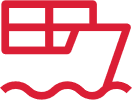 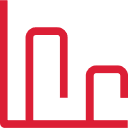 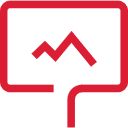 +3,2%
2023
2023
2,7%
2023
2,1%
+0,8%
2024
2024
2,6%
2024
1,7%
Raunverð íbúða
Stýrivextir
Verðbólga
2022
2022
2022
13,1%
7,6%
3,9%
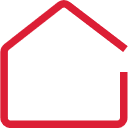 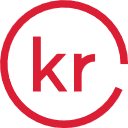 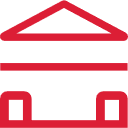 2023
2023
2023
1,0%
5,9%
5,4%
2024
2024
2024
0,1%
3,9%
4,8%